一般社団法人　島根県作業療法士会　　
　　　　令和5年度生涯教育部主催研修会　　
　　　　　　　第7回ツナガル教育（Web開催）のお知らせ
〇　日    時： 2023年7月7日（金）　18：30　～　20：00　      受付　18：00～
〇　参加費： 500円　（受講費は銀行振り込みになります）
〇　生涯教育ポイント：  2ポイント
　　　内容：　「　認定作業療法士のあれこれ
　　　～資格取得に向けた流れから取得後のフォローアップについて～　」

　　　　　　　　　　18：30～19：30　  認定作業療法士制度と資格取得のメリットについて
　　　                          　　　　　　　　①岩本　悠     （認定作業療法士）　 　‐　 松江市立病院
                           　　　　　　            資格取得を目指すために必要な事 （注意事項や工夫点）
　　　　                           　　　　　　 ②佐藤　佑一 （認定作業療法士）　    ‐   松江市立病院
           　　　　　　19：30～20：00　  グループディスカッション
                                      　　　　　　 実際に認定を目指しているOTの話、まとめ
　　　 締め切り　：　2023年7月6日（木）〆切　　　
　　　　申し込み方法は島根県作業療法士会のホームページをご参照ください。　　　　　

　　　　　　　　　　　　　　　　　　　　　　　　　　　　　　　　　　　　　　　　　　　　　　　　　　　　　　　　　 問い合わせ先　　一般社団法人島根県作業療法士会　　　　　　　　　　　　　　　　　　　　　　　　　　　　　　　　　　　　　　　　　　　　　　　　　　　　　　　　　　　　　　　　　　　　　　　　　　　　　　　　　　　　 　生涯教育部　佐藤　佑一　   Mail : shimanekyouiku@gmail.com
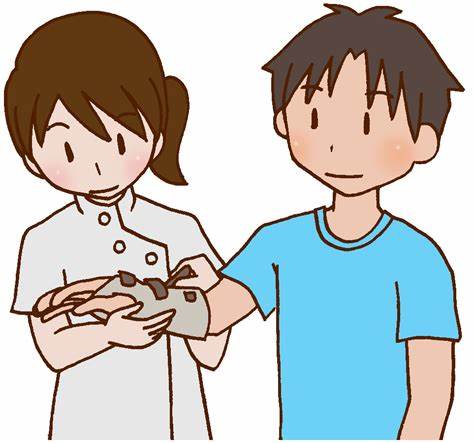